סיכום
מסה ומשקל
מסה
סימון- m   
כמות החומר, מסת הגוף נשארת קבועה גם אם הגוף עובר לכוכב או ירח אחר.

יחידות המידה יחידות מידה- טון, קילוגרם, גרם , מיליגרם. 
בנוסחה ק"ג
המרות 1ק"ג=1000גרם
משקל
סימון- W
גודל פיזקאלי המתאר את הכוח בו נמשך גוף אל גרם שמיים (כדור-הארץ, ירח, שמש ועוד ( כל גרמי השמיים מושכים אליהם גופים, אך לא כולם מפעילים את אותו כוח משיכה. 
יחידת מידה- ניוטון (N )על שם הפיסיקאי אייזק ניוטון. 
ככל שגוף מתקרב לגרם שמיים משקלו גדל 
ככל שגוף מתרחק מגרם השמים משקלו קטן.
תאוצת הכובד
סימון – g
עוצמת הכבידה גורמת לגוף ליפול כלפי מרכז גרם השמיים. כאשר הגוף נופל הוא מאיץ כלומר משנה את מהירותו, לתאוצה זו קוראים תאוצת הכובד. 
לכל גרם שמיים, עוצמת כבידה האופיינית לו.
אם לא פועל על הגוף כוח כבידה, לגוף אין משקל.

בכדוה"א- 10 ניוטון/ק"ג בקירוב (למעשה זה 8.9 ניוטון/ק"ג(
נוסחה
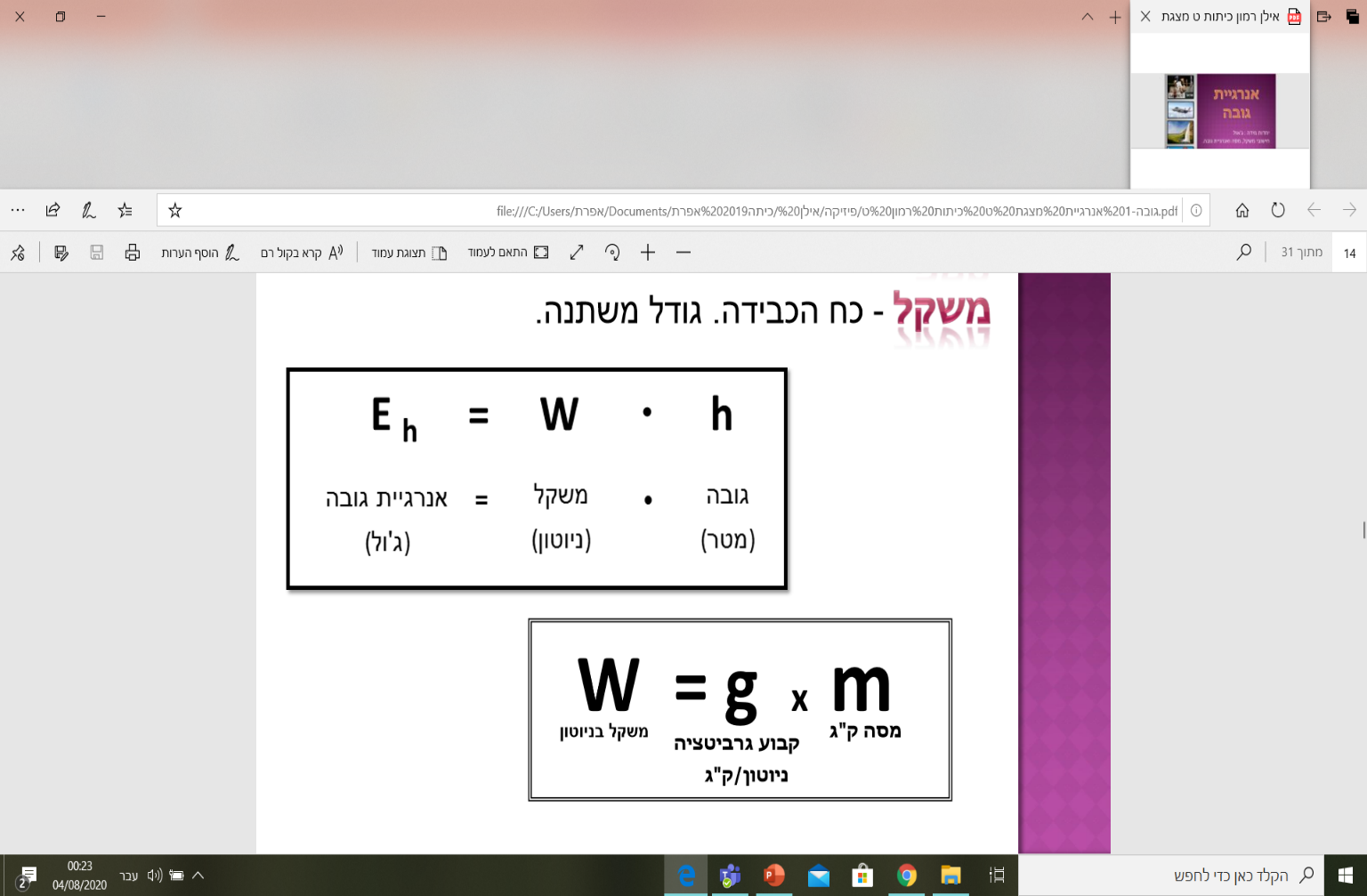